Relationship Template for Creating 
Scene Variations
Xi Zhao 
Xi’an Jiaotong University

Ruizhen Hu
Shenzhen University

Paul Guerrero
Niloy Mitra
University College London

Taku Komura
Edinburgh University
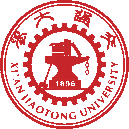 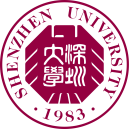 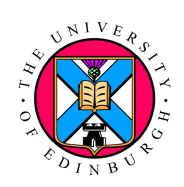 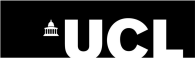 Relationships in a Scene
[Speaker Notes: There are many types of spatial relationships in a daily life scene, 
some are simple, such as the toys on the chest of drawers, pictures hang on the wall;
But some are more complex, such as the hat on the stand, the flower in the vase;]
How to make variations of complex relationship?
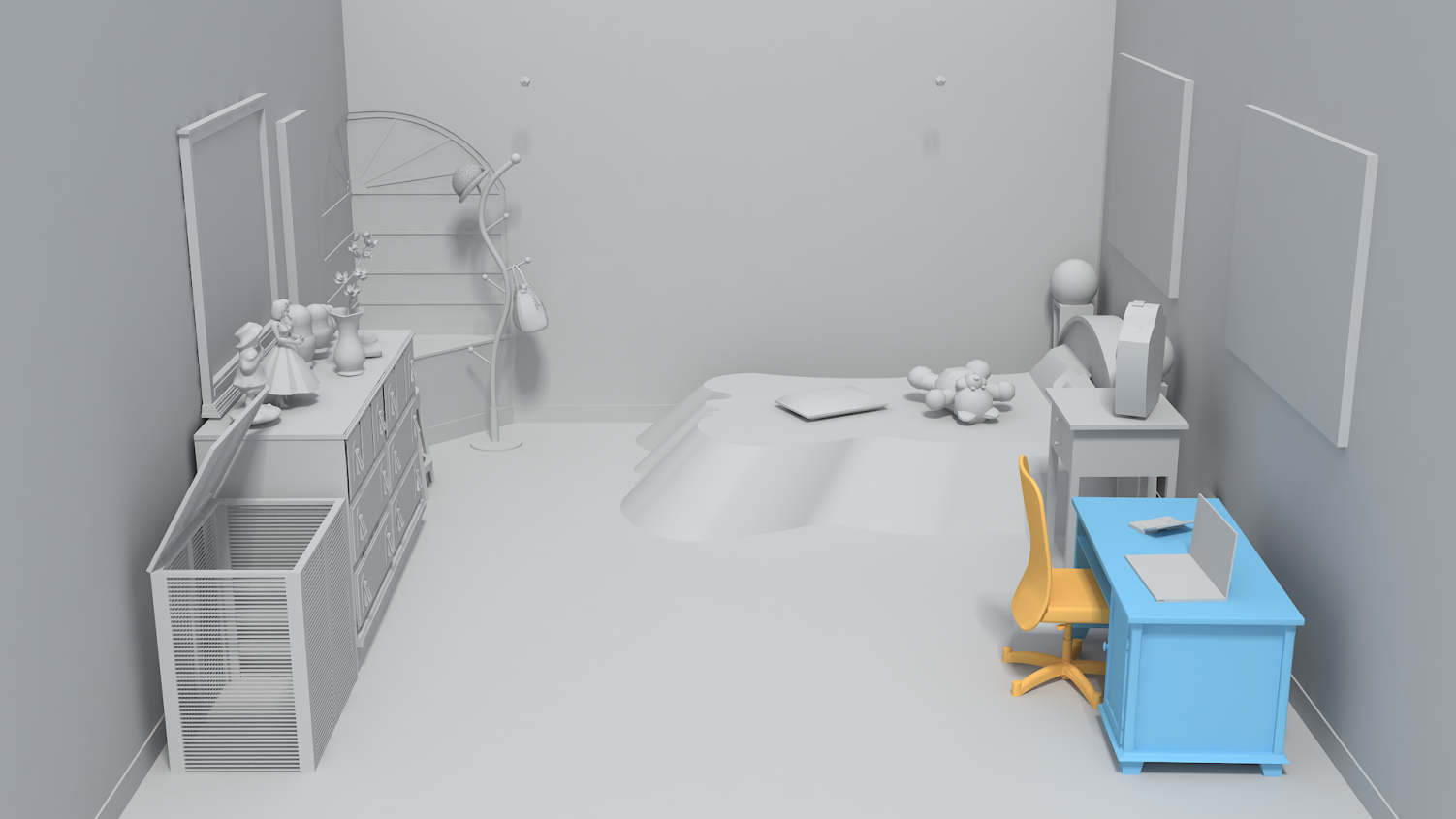 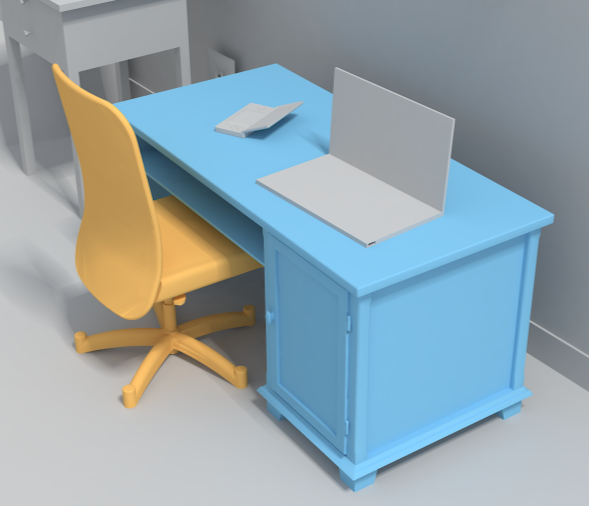 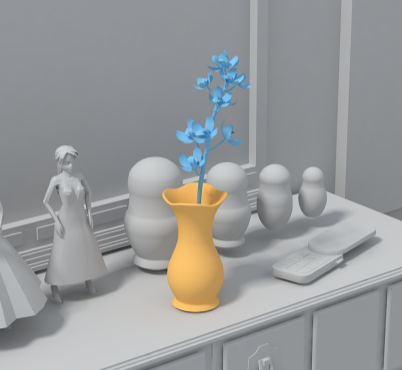 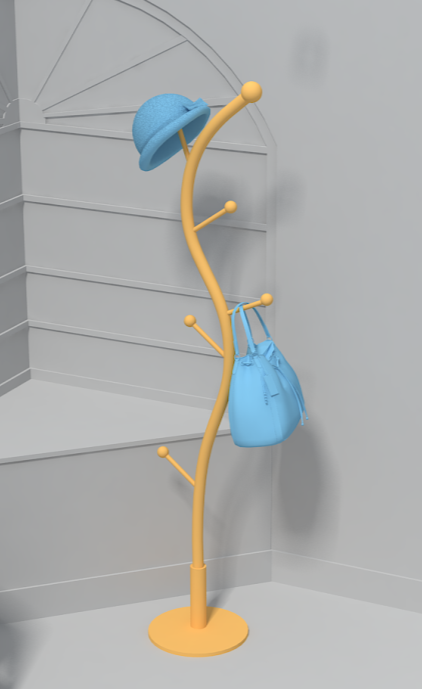 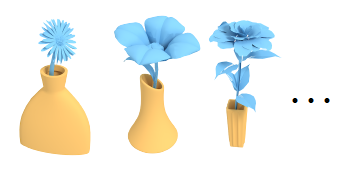 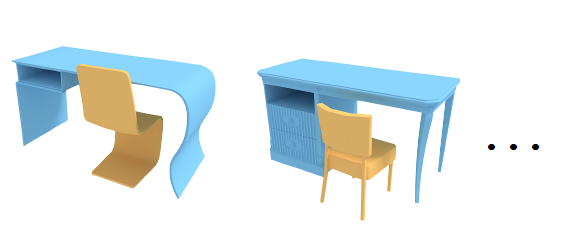 [Speaker Notes: it’s time consuming to manually make such scenes, because the objects has to be in specific relative configurations to form the relationship; 

[Objective]
To save the labor, we propose a method to creating variations for such scenes 
Given a exemplar, our method can synthesize object pairs in a relationship similar to the exemplar

For example, put different flowers into different vases, tuck different chairs under different desks…]
Existing Methods
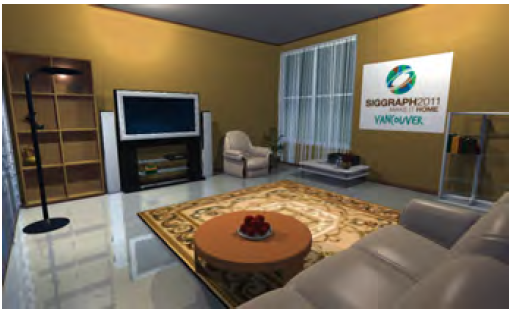 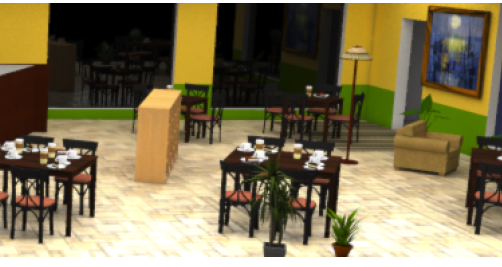 Y.-T. Yeh, L. Yang, M. Watson, N. D. Goodman, and P. Hanrahan, “Synthesizing open worlds with constraints using locally annealed reversible jump MCMC,” SIGGRAPH 2012
L.-F. Yu, S.-K. Yeung, C.-K. Tang, D. Terzopoulos, T. F. Chan, and S. J. Osher, “Make it home” SIGGRAPH 2011
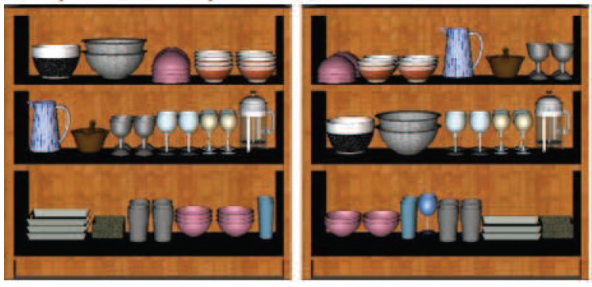 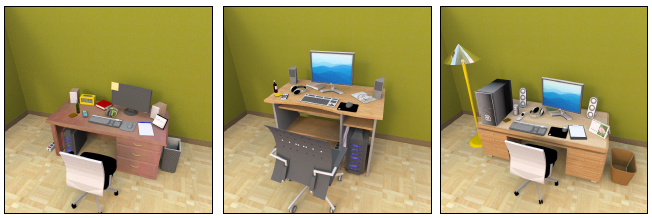 L. Majerowicz, A. Shamir, A. Sheffer, and H. H. Hoos, “Filling your shelves: Synthesizing diverse style-preserving artifact arrangements,” TVCG 2014.
M. Fisher, D. Ritchie, M. Savva, T. Funkhouser, and P. Hanrahan, “Example-based Synthesis of 3D Object Arrangements” SIGGRAPH ASIA2012
[Speaker Notes: These methods provide effective systems to synthesize indoor scenes.
They cannot handle complex spatial relations due to their simple centroid-based relationship representation. Our work focus on handing complex relations. 
Additionally, several methods require an extensive scene database as input, while we only work with a single example scene.

about the previous method -> their representation -> their problem -> the representation  we make use of -> our solution]
Limitation of Previous Representations
example 
scene
new
scene
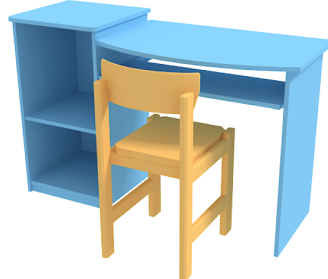 example scene
example scene
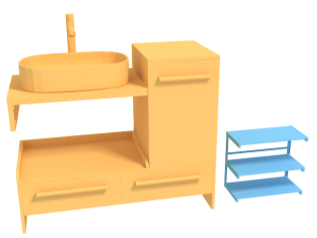 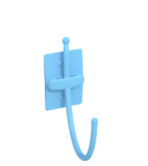 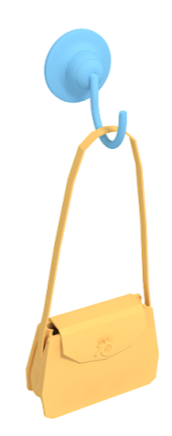 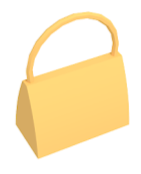 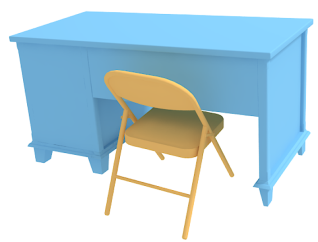 new scene
new scene
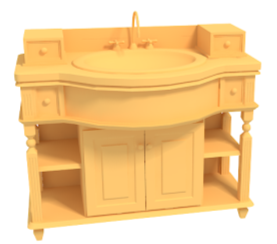 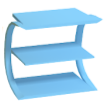 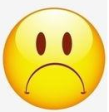 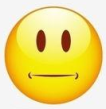 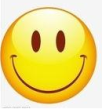 [Speaker Notes: Traditional methods: Relative vector / individual shape matching (example 1)
They do not work for complex relations (example 2, might be ok if we add orientation constraints; example 3, totally don’t work)

Because “switching individual object” does not consider spatial relationship between the two parts
And “relative vector" abstract the object to be a single point, it contains too little information of spatial relationships]
The Representation We Use: IBS
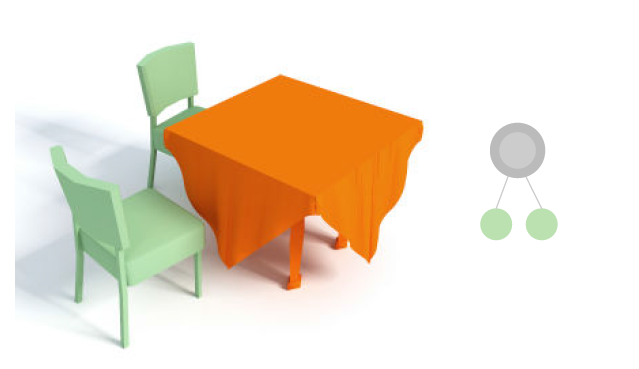 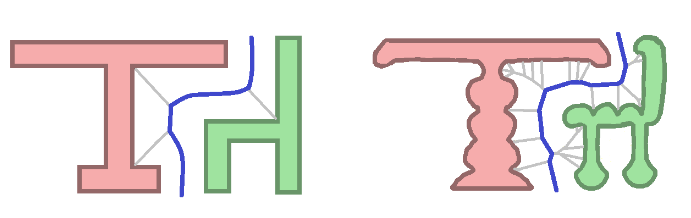 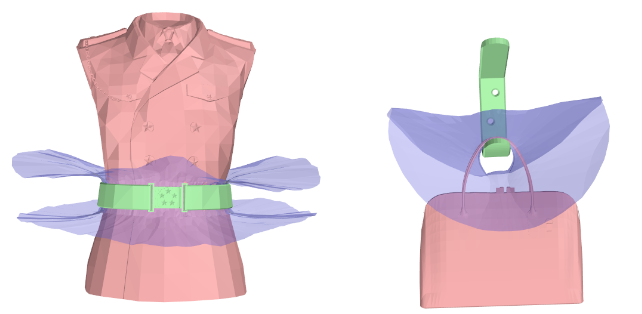 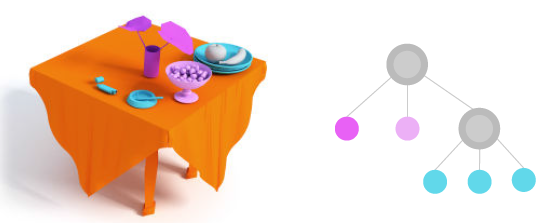 R. Hu, C. Zhu, O. van Kaick, L. Liu, A. Shamir, and H. Zhang, “Interaction Context (ICON)”  SIGGRAPH2015
X. Zhao, H. Wang, and T. Komura, “Interaction Bisector Surface,” TOG2014.
[Speaker Notes: We use IBS to synthesis new scenes

Emphasize: we don't want to replace a full synthesis pipeline, but instead provide a component for a synthesis pipeline that can be used to synthesize these complex relationships]
Our Method
Overview
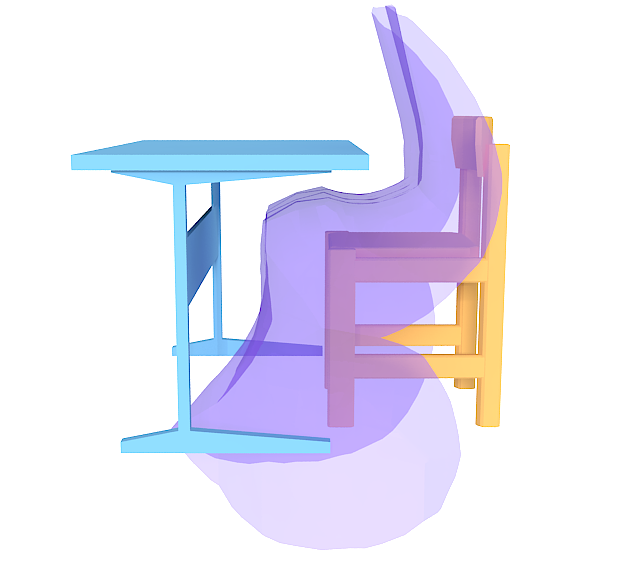 Example scene
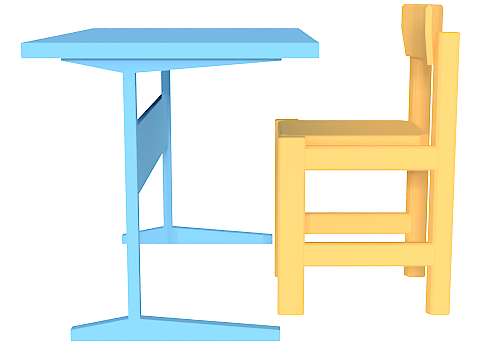 1.Template construction
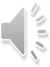 Overview
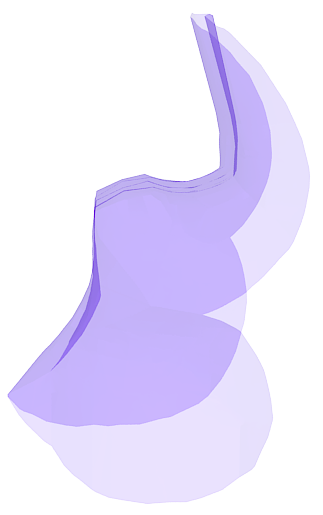 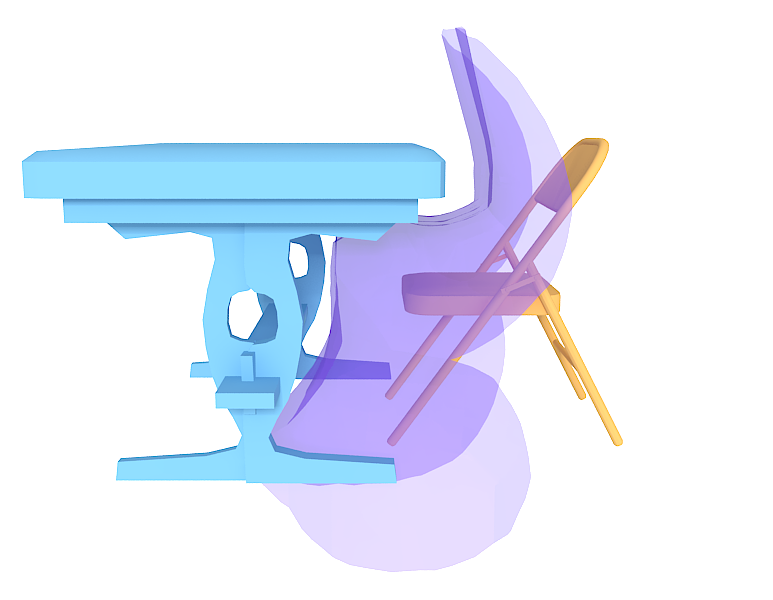 Novel object 1
Novel object 2
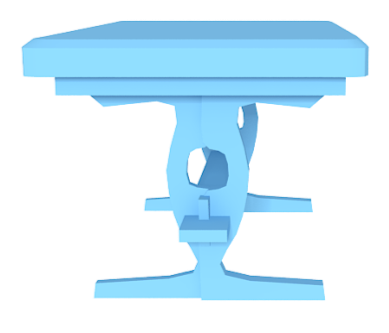 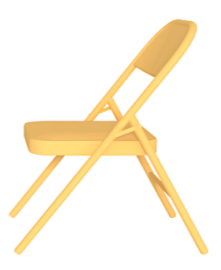 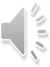 1.Template construction
2. Object fitting
Overview
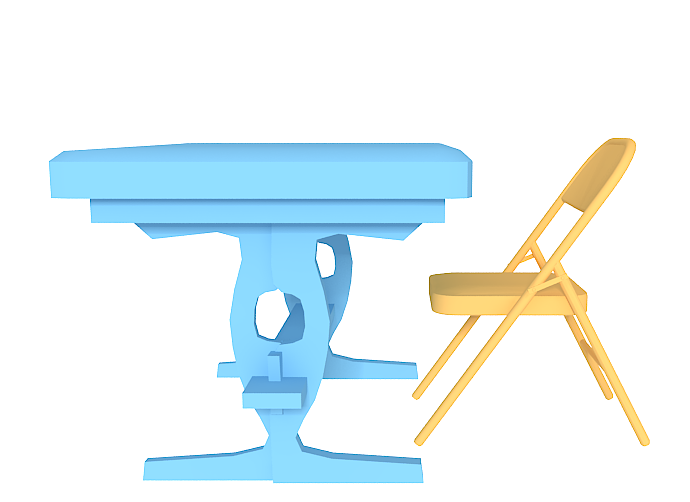 Result
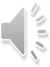 3. Scene synthesis
1.Template construction
2. Object fitting
Relationship Template: Abstraction of The Open Space
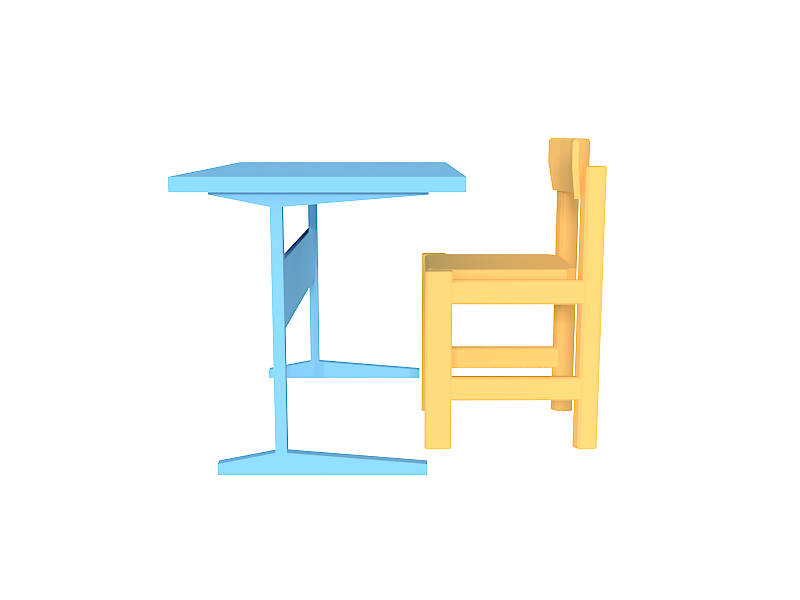 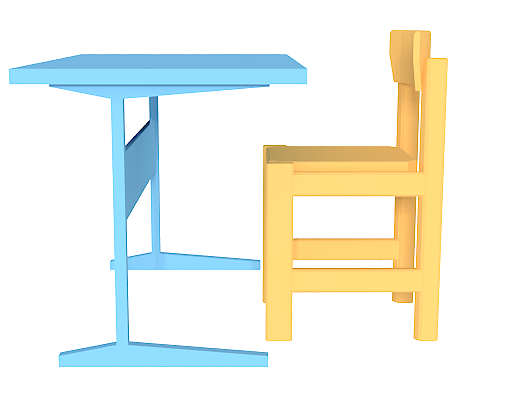 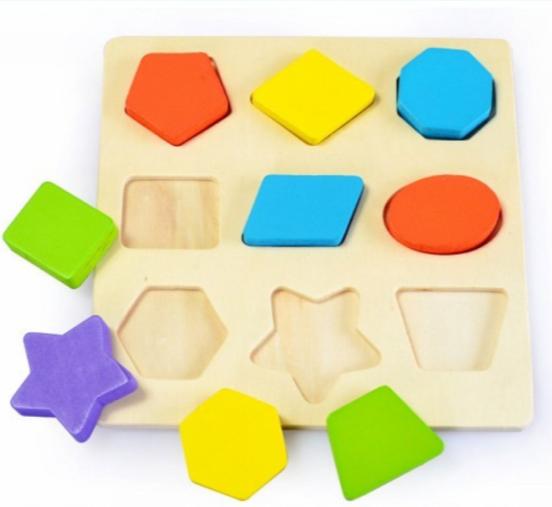 1.Template construction
2. Object fitting
3. Scene synthesis
[Speaker Notes: We are using open space as a template
The open space is like the board of the puzzle. 

we build the template from the open space instead of the objects themselves.]
Template Construction:  IBS
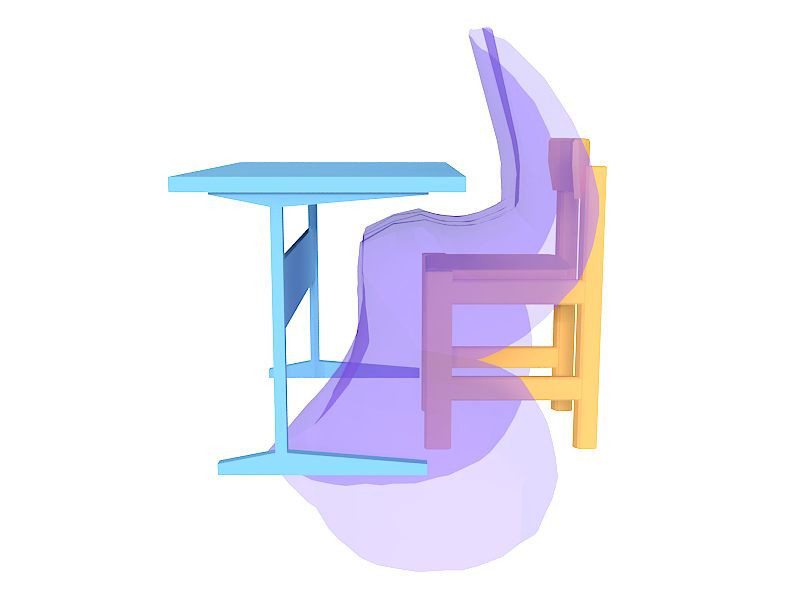 Interaction Bisector Surface(IBS)
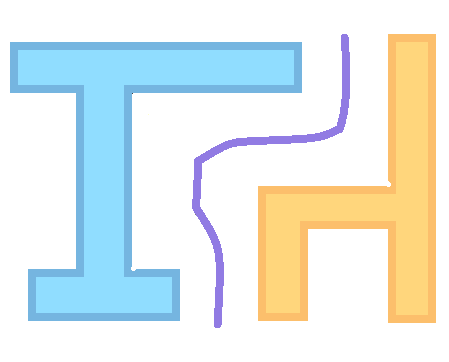 1.Template construction
2. Object fitting
3. Scene synthesis
[Speaker Notes: We want to build the template from the open space of the scene (to abstract the spatial relationship).
To compute the template we use IBS.

The IBS of a scene is a surface consisting of the set of points equidistant from neighboring objects in a scene. (in 2D… in 3D…)
The IBS divides the open space of the scene into N subspaces, each of which corresponds to one object in the scene]
Template Construction: Cells and Features
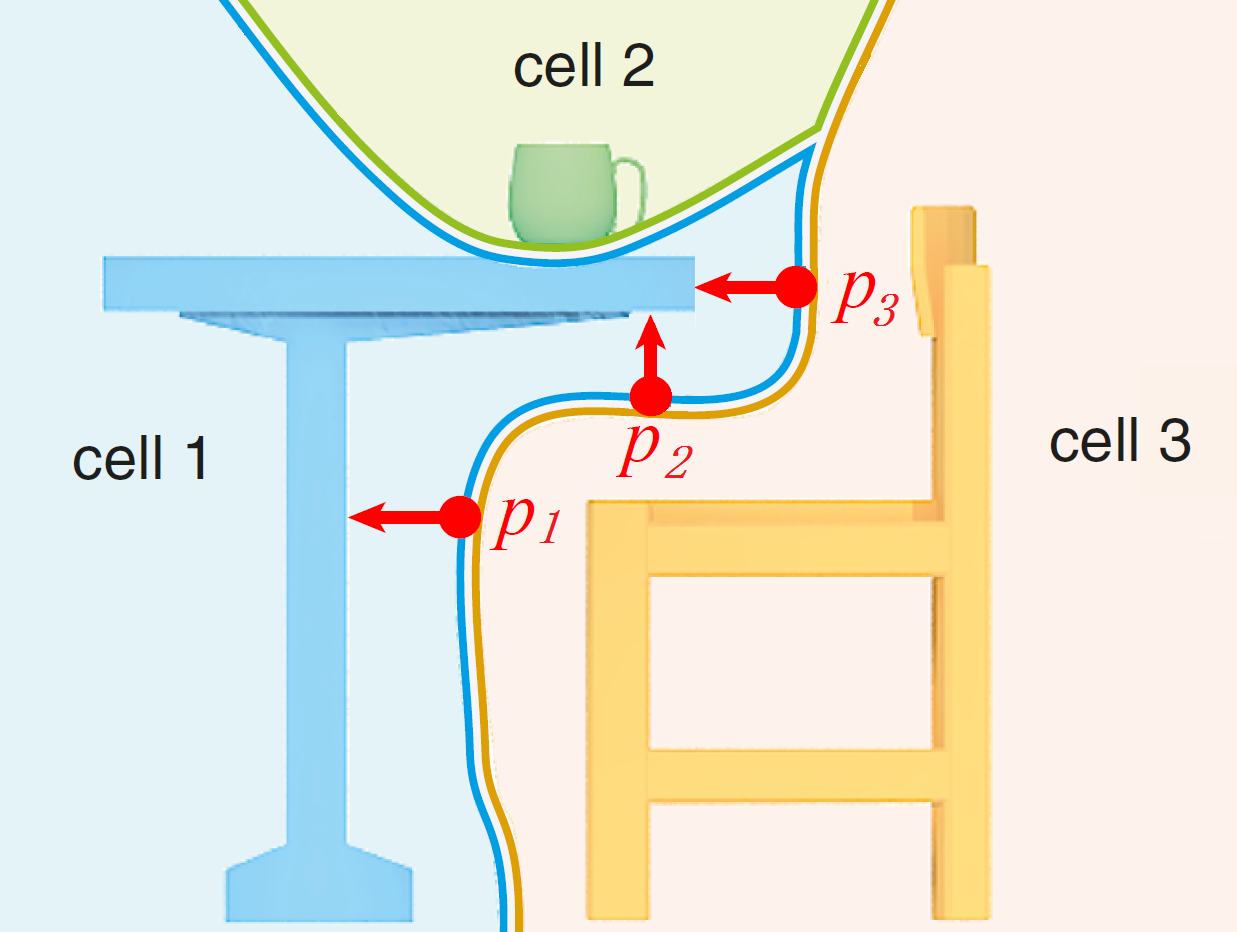 1.Template construction
2. Object fitting
3. Scene synthesis
[Speaker Notes: (The motivation of using SCF)
From point of template to the closest point on the desk, we can build a vector (the red arrows)

Feature1: The size of the vector can describe the distance from the template point to the object
Feature2: The direction of the vector can describe the relative direction between the two parts (p2 shows the surface part of the desk is above the template)

But how to tell the difference between p1 and p3? (the distance and direction are not descriptive enough)]
Shape Coverage Feature (SCF)
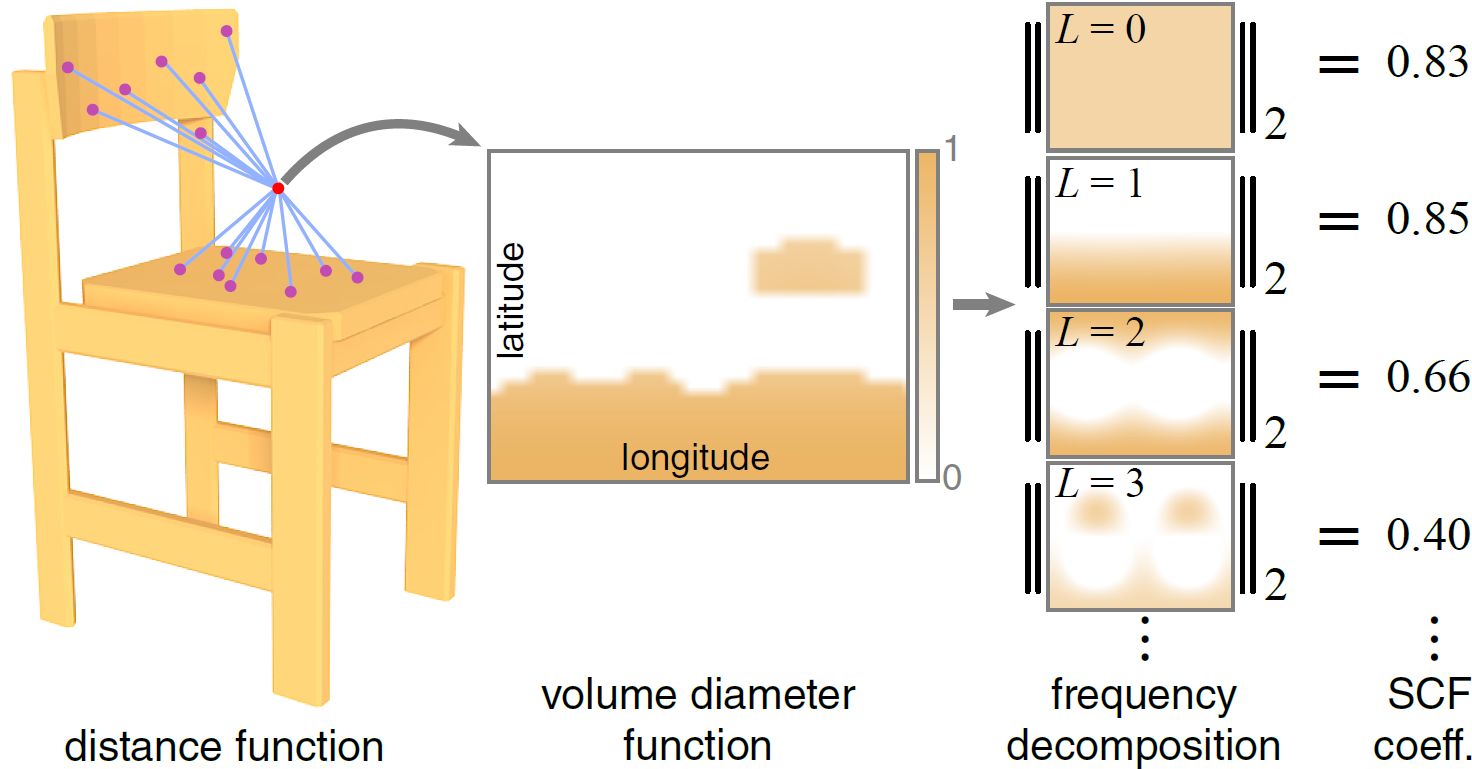 1.Template construction
2. Object fitting
3. Scene synthesis
[Speaker Notes: The definition and computation of SCF:

To compute the SCF at the red point, we sample the boundary distance around the point and normalize it to get the volume diameter function. 

SCF coefficients are the power of this function in each frequency band.]
SCF Coefficients
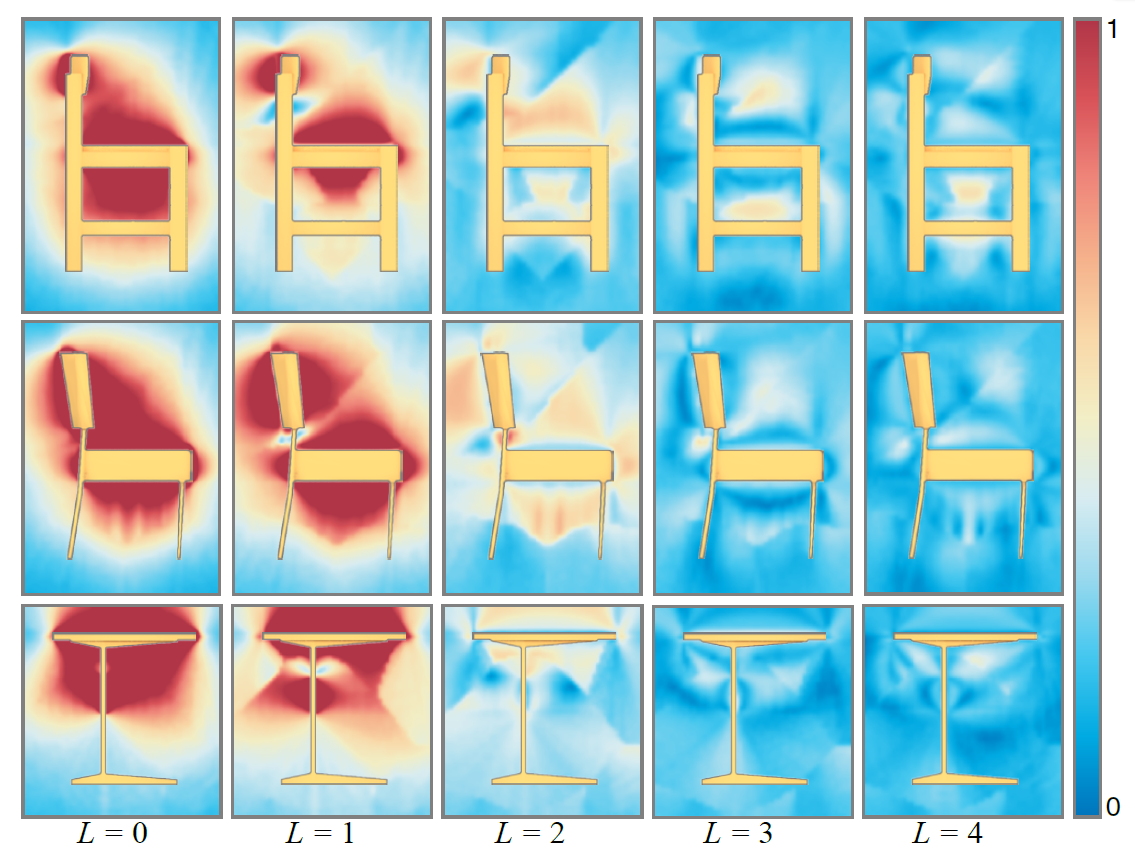 Chair(1)
Chair(2)
Desk
1.Template construction
2. Object fitting
3. Scene synthesis
[Speaker Notes: SCF coefficients in the open space around different objects (two chairs and a desk – sideview) are shown as color maps. 
Values are clamped to 1 to preserve contrast for smaller coefficients. 
In each row, we show coefficient values of bands 0 to 4 for the object shown in the foreground.

Why good? The distributions are different for different types of models (chair vs. desk), also robust to the change of local geometry(chair1 vs. chair2)]
Object Fitting: the idea
Example scene
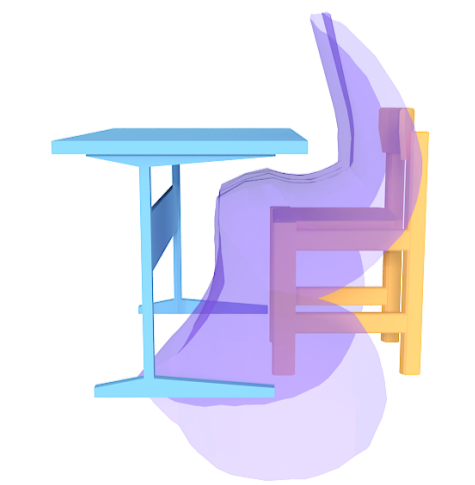 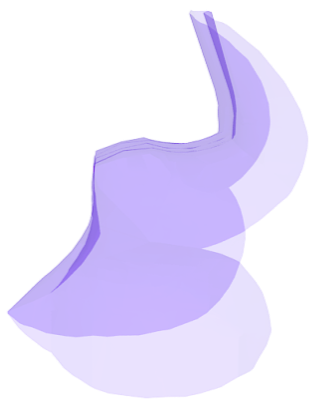 Template
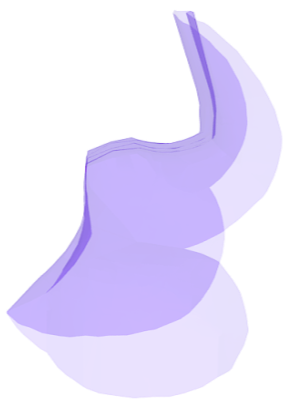 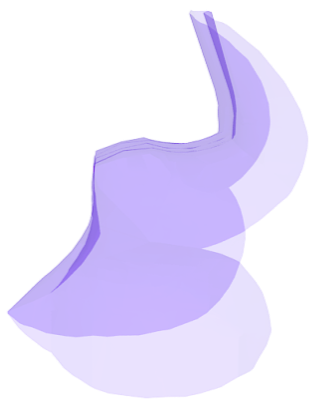 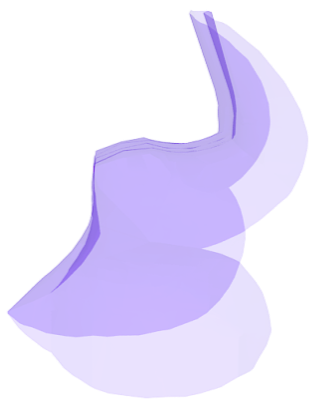 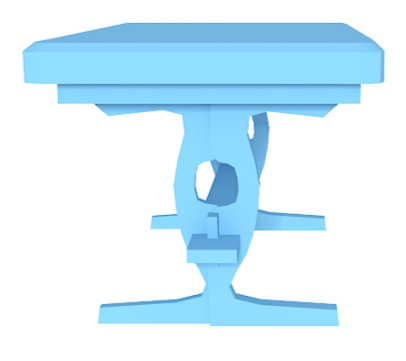 Template
Template
Template
Novel object
2. Object fitting
1.Template construction
2. Object fitting
1.Template construction
3. Scene synthesis
3. Scene synthesis
[Speaker Notes: The open space of a scene is defined as the free space outside the objects/template mesh.

The idea here is to fit the object to the template: find a good configuration of the object around the template so that the spatial relationship is kept

Fitting object to template = fitting template to object
For computation convenience, we move the template in the object’s open space to find the best fit]
What is a good fitting?
Similarity measurement (fitting score)
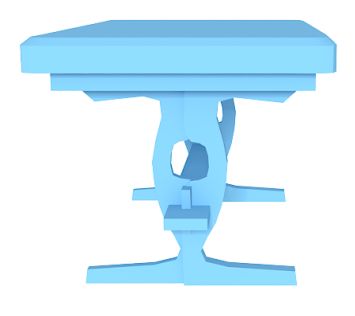 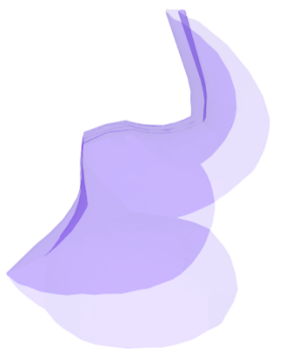 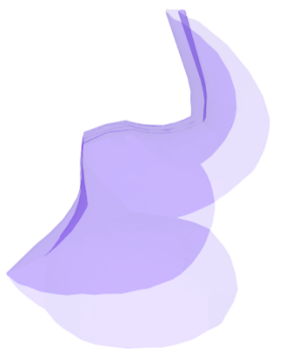 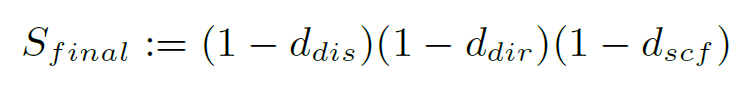 2. Object fitting
1.Template construction
3. Scene synthesis
[Speaker Notes: We need to evaluate how well an object with a given rigid transformation fit the template, 
So we define a similarity function based on comparing the cell features of the novel object to the cell features of the template

To do this we first sample points on the, then accumulate the difference between distance, direction and scf features
Then the problem comes down to finding the maximum of S_final]
Initial Matching
Geometric hashing
ROI
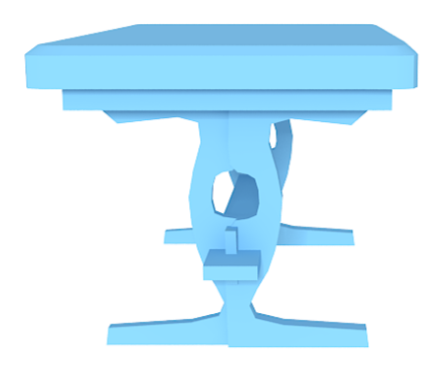 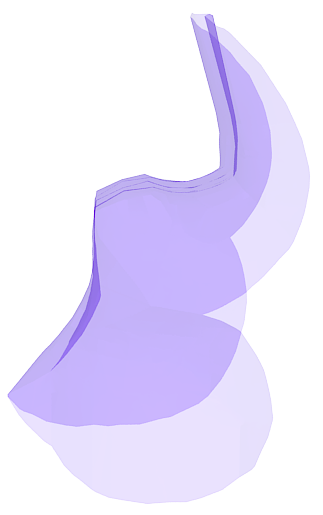 2. Object fitting
1.Template construction
3. Scene synthesis
[Speaker Notes: To find the best fitting, we use geometric hashing method to match the template points and the candidate points

This fitting process only produces an approximate match due to the finite sampling density of open space points.]
Reduce the Search Space
Find the region of interest (ROI)
Candidate 
points
sliding 
window
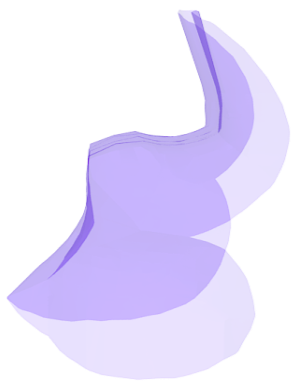 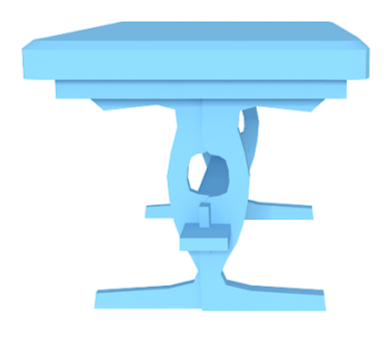 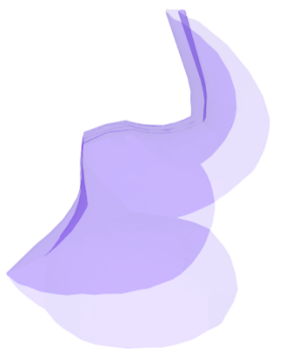 2. Object fitting
1.Template construction
3. Scene synthesis
[Speaker Notes: We reduce our search space to regions that are likely to contain good candidates. 
This is similar to the bag of visual words concept, where the goal is to search for a volume that contains point sets with high matching score.

More specifically, we first do the Feature points clustering, 
then pre-compute features values at a uniform grid of points in the open space around the novel object  
Then we use a “sliding window” to test all different sub-regions of the open space

After finding the ROI, we ignore other points in the open space and only consider the points in the ROI
Within the ROI, we do the geometric hashing]
Refinement
ICP style refinement
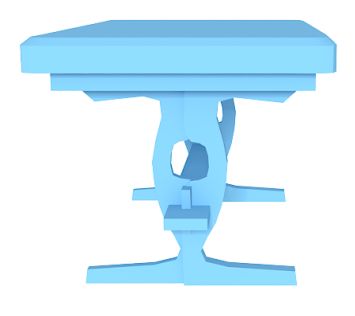 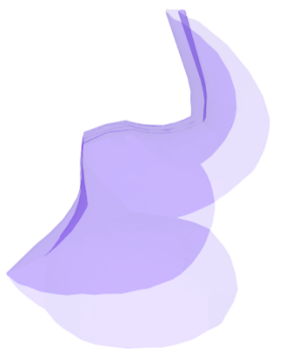 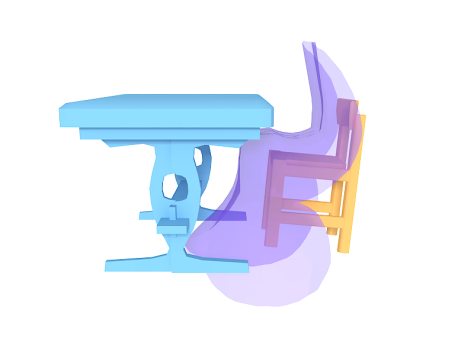 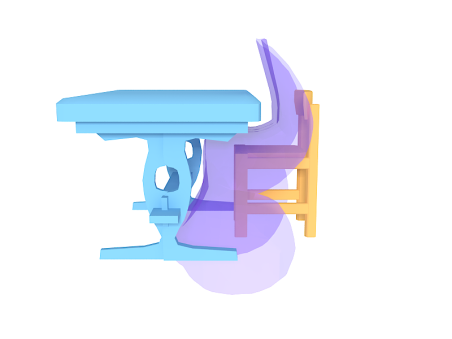 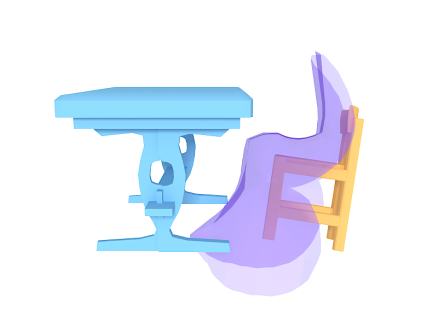 2. Object fitting
1.Template construction
3. Scene synthesis
[Speaker Notes: We iteratively refine the coarse matching results by maximizing the similarity function]
Larger Scenes
Scene hierarchy
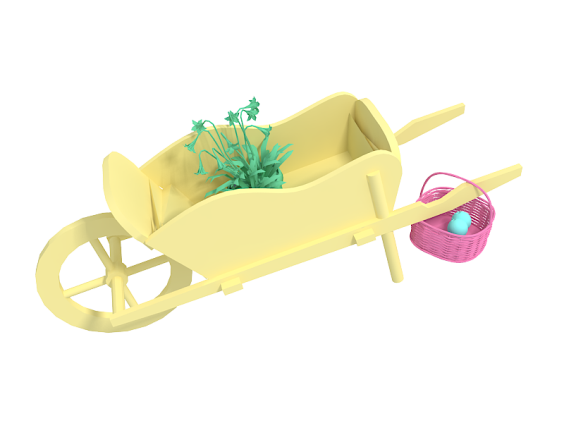 Combine with other scene synthesis system
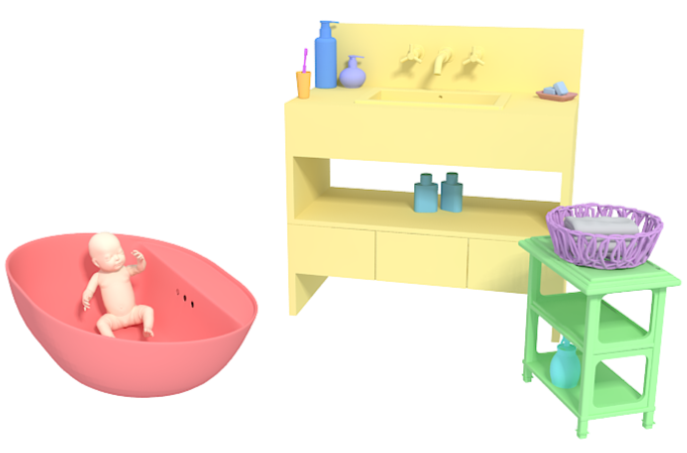 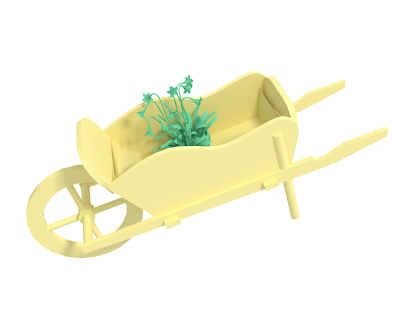 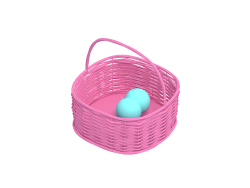 M. Fisher, D. Ritchie, M. Savva, T. Funkhouser, and P. Hanrahan, “Example-based Synthesis of 3D Object Arrangements” SIGGRAPH ASIA2012
3. Scene synthesis
1.Template construction
2. Object fitting
[Speaker Notes: For scenes composed of more than two objects, directly placing objects into the template cells can be overly restrictive.
By using a scene hierarchy, we decompose the synthesis to a sequence of pairwise synthesis (describe the example).

For the bathroom scene we combine our approach with Fisher’s method to show that our method can be used as a component of existing scene synthesis pipelines. 
To create the variations for the bathroom scene, objects in complex relationships, such as the baby in the bathtub, toothbrush in the cup, are synthesized
by our method, then merged and placed as single objects into the scene using The arrangement and layout models of Fisher’s method.]
Capturing Scene Semantics
Without semantic constraints
With semantic constraints
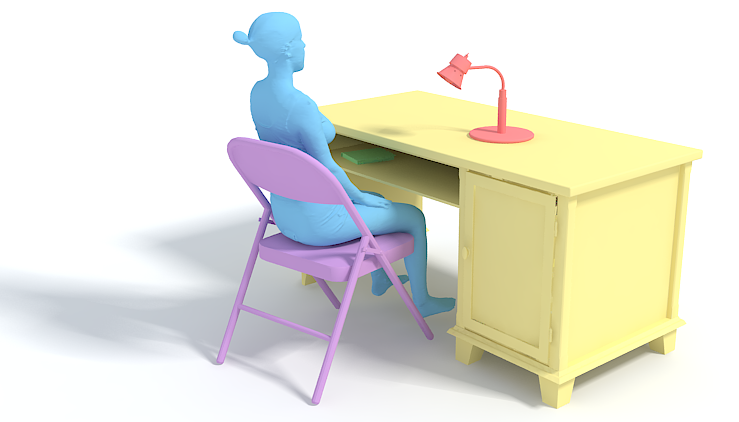 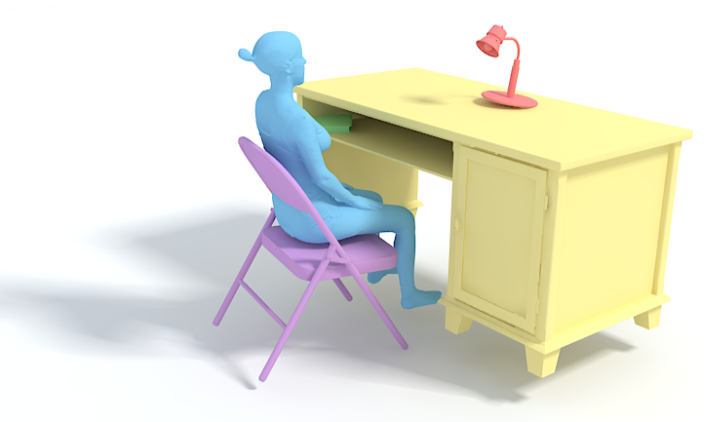 3. Scene synthesis
1.Template construction
2. Object fitting
[Speaker Notes: Realistic scenes usually contain constraints that are not captured purely by the geometry of relationships.
Resolving placement ambiguity, Contact constraints, Upright constraints, Floor constraints, Collision constraints]
Results and Evaluations
Pairwise Experiment: Our Method vs. ShapeSPH*
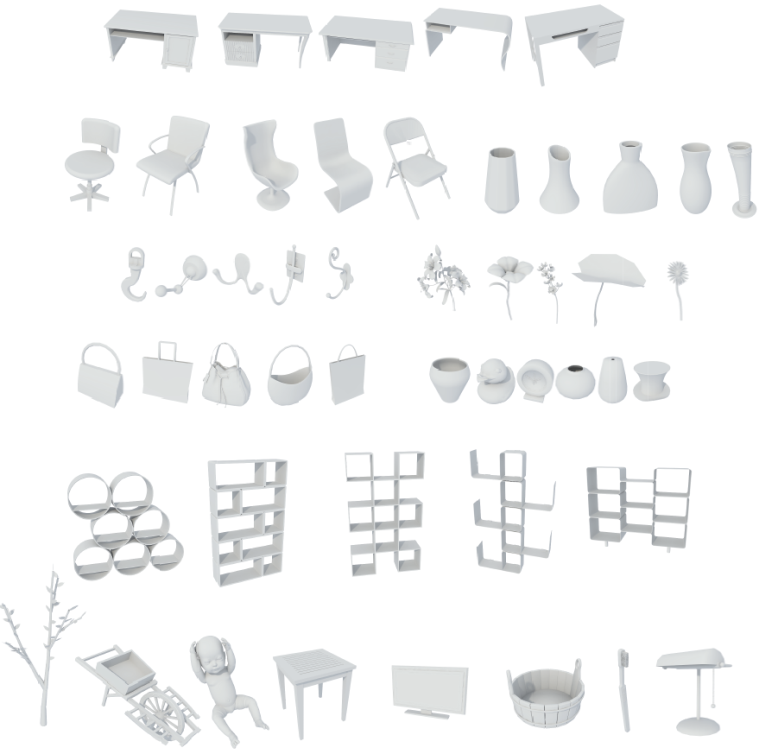 Input
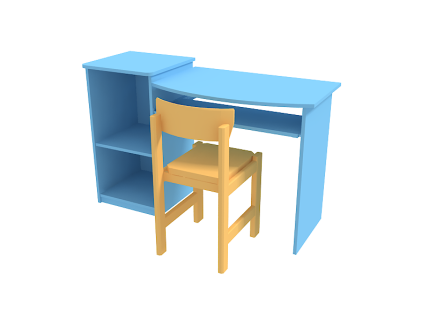 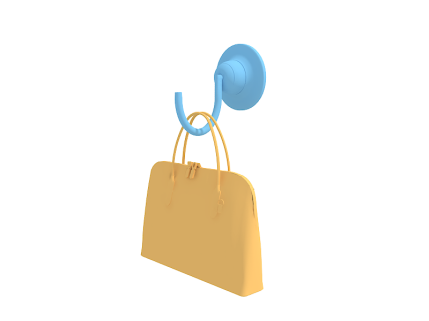 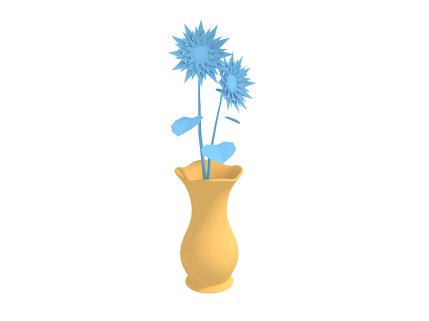 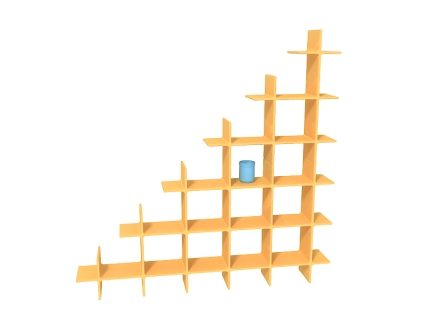 *T. Funkhouser et al., “Modeling by example,” in ACM Transactions on Graphics (TOG), 2004, vol. 23, pp. 652–663.
[Speaker Notes: The input of our experiments are four example scenes and a database of unlabeled objects

We use both our method and the ShapeSPH method to synthesize all possible combinations of retrieved object pairs and rank them based on their combined fitting score.

Baseline method: ShapeSPH
Objects in the example pair are replaced separately with database objects using global shape alignment]
Pairwise Experiment:  Results
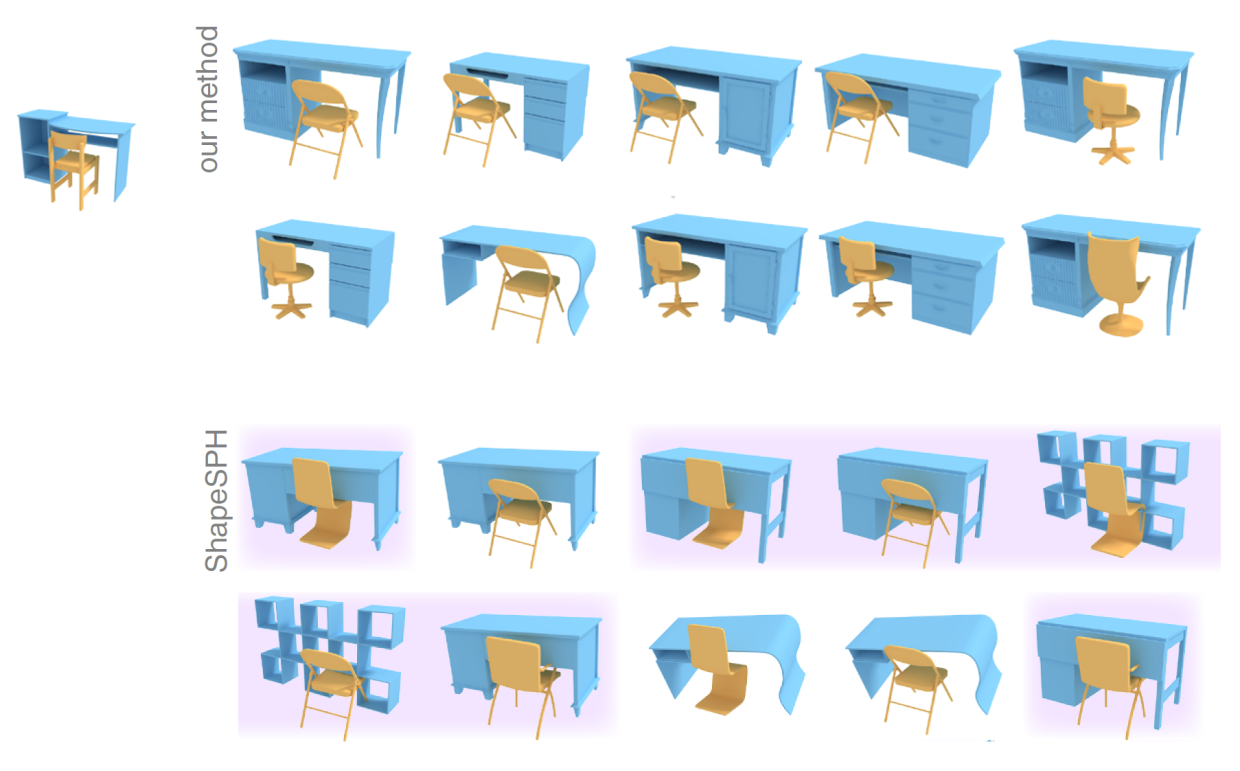 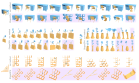 [Speaker Notes: The incorrectly synthesized pairs are marked with purple background

Here our method performs better (there are less incorrect results), because we describe and optimize for the geometric relationship between these objects
The baseline method produces a large number of false positives, because it only takes into account the geometry of individual example objects]
Pairwise Experiment:  Results
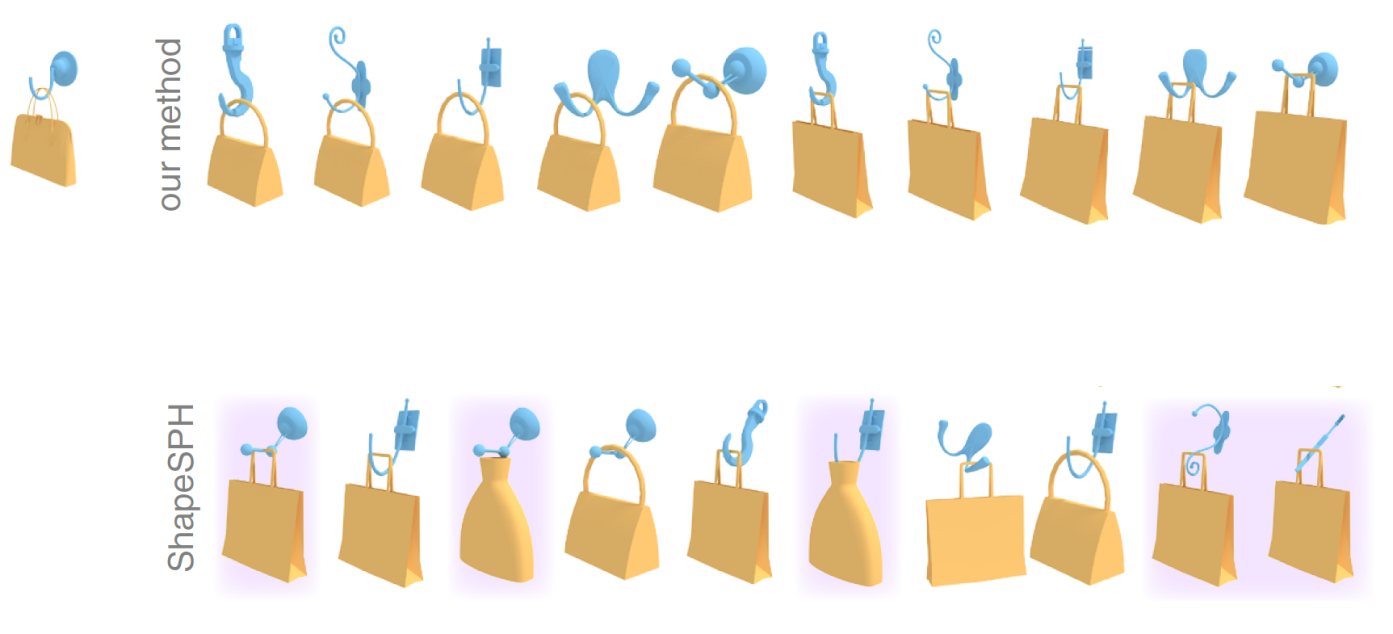 Pairwise Experiment:  Results
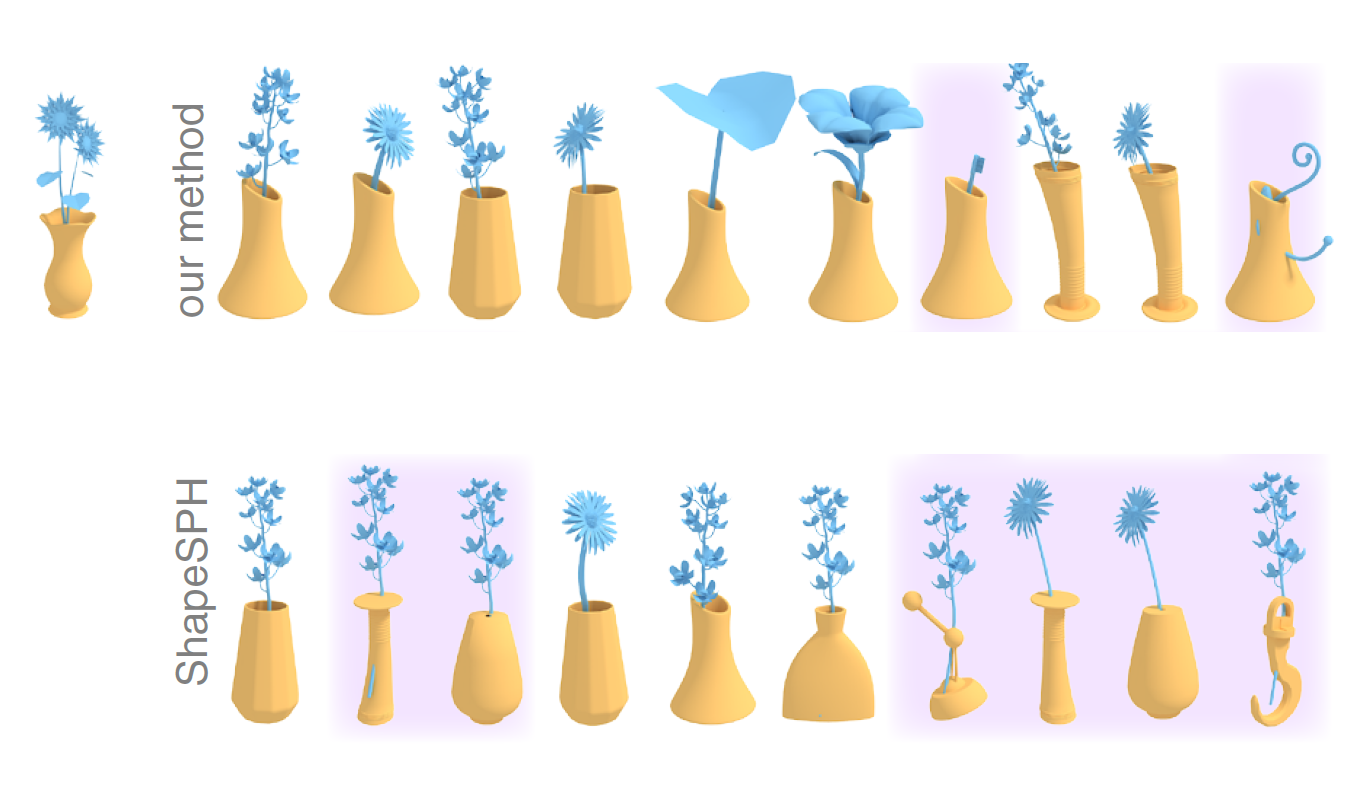 Pairwise Experiment:  Results
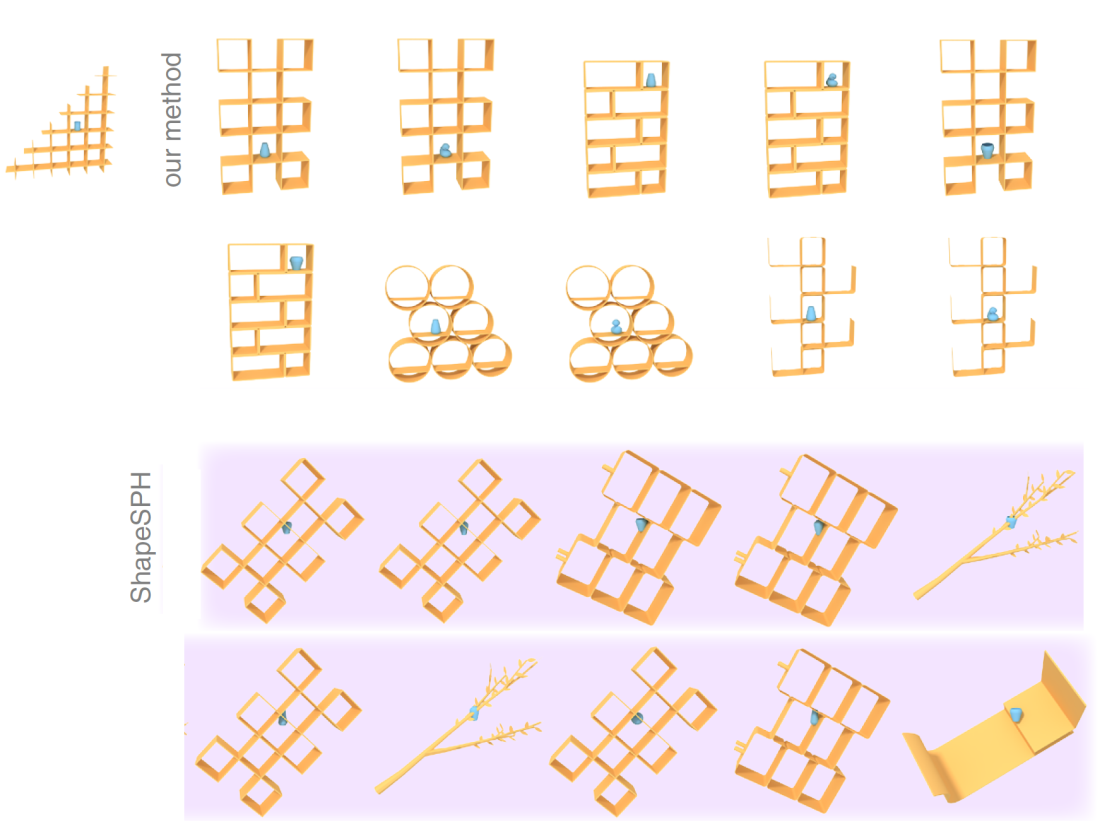 Larger Scene Experiment
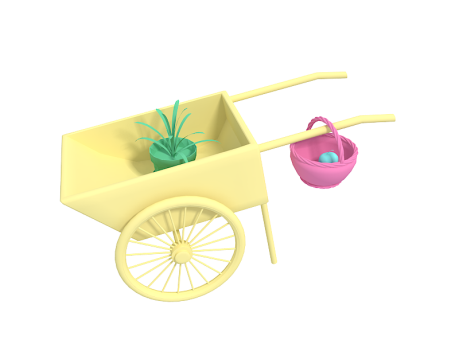 Input scene
Results - Ours
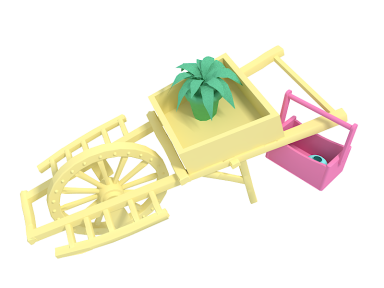 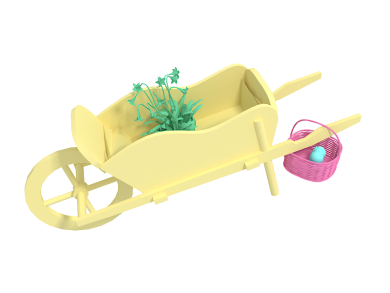 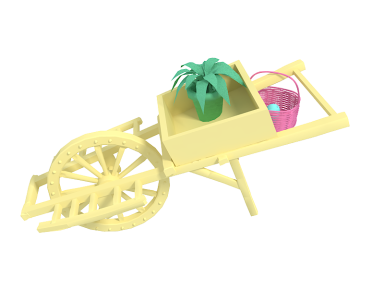 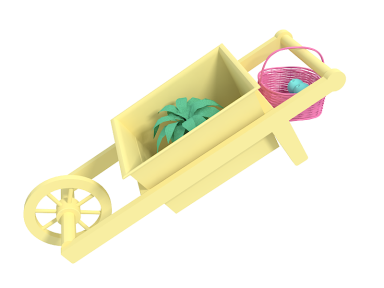 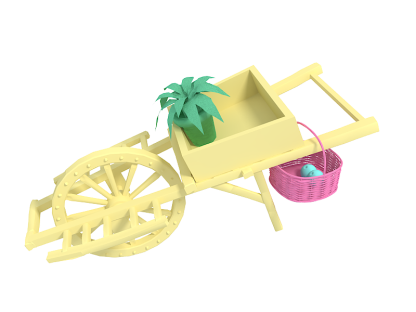 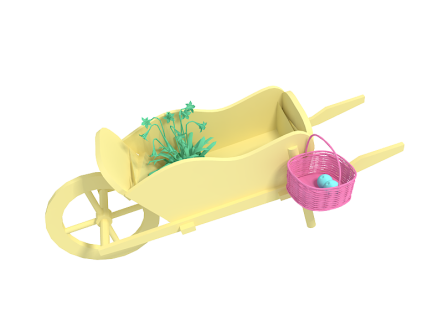 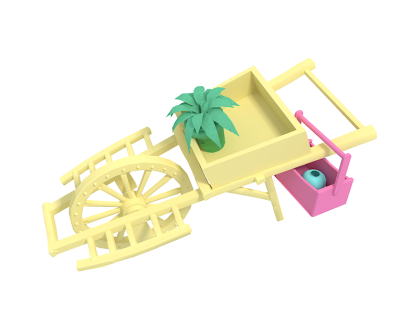 Results - [Fisher et al. 2012]
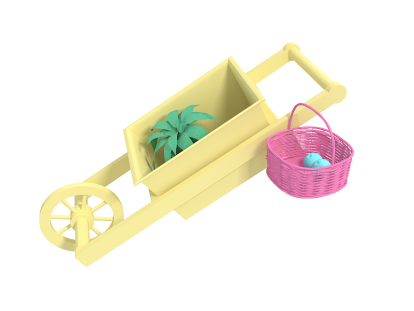 [Speaker Notes: We compare our results against results obtained from Fisher et al.[2012] using the same input scene.]
Larger Scene Experiment
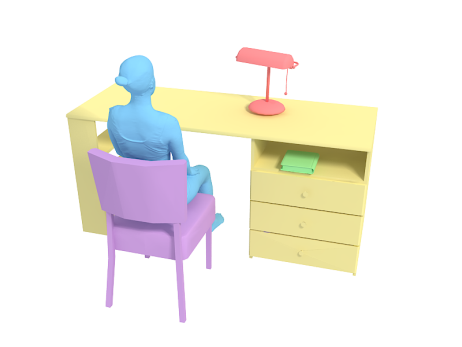 Input scene
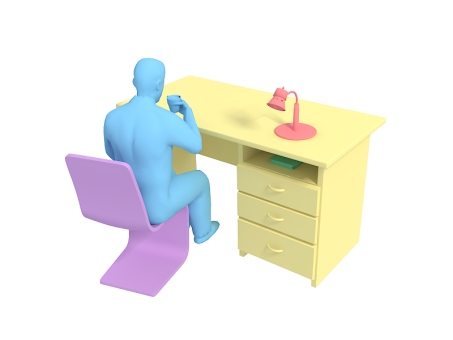 Results - Ours
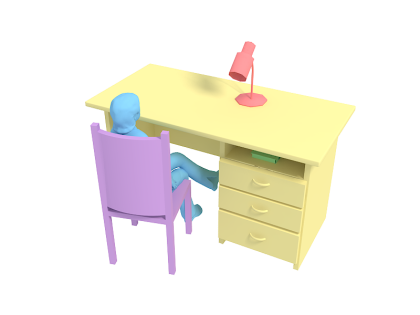 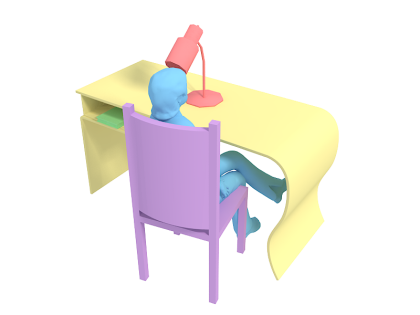 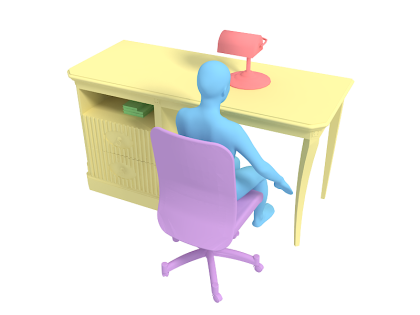 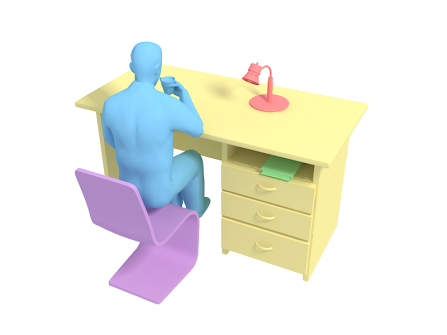 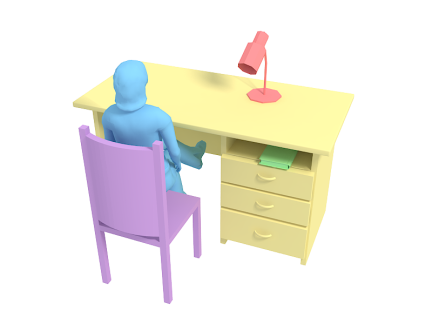 Results - [Fisher et al. 2012]
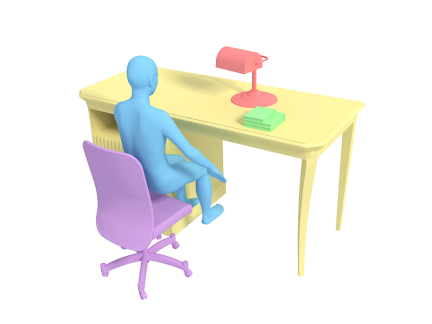 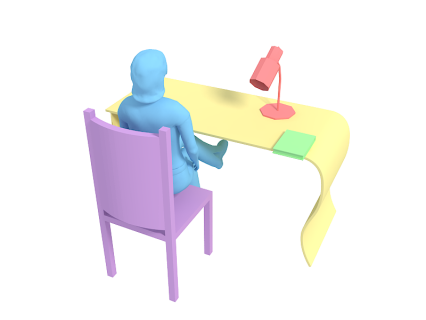 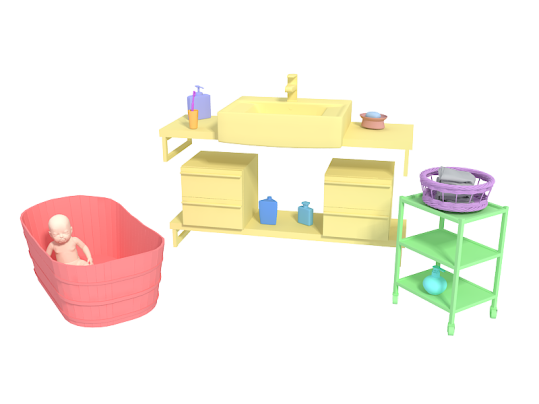 Larger Scene Experiment
Input scene
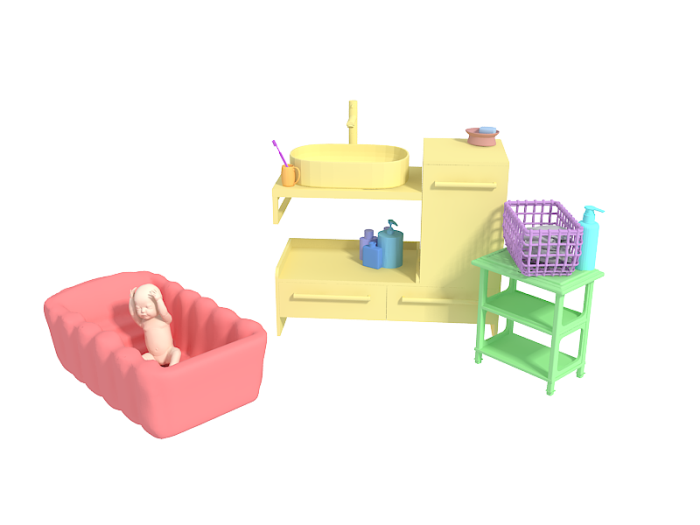 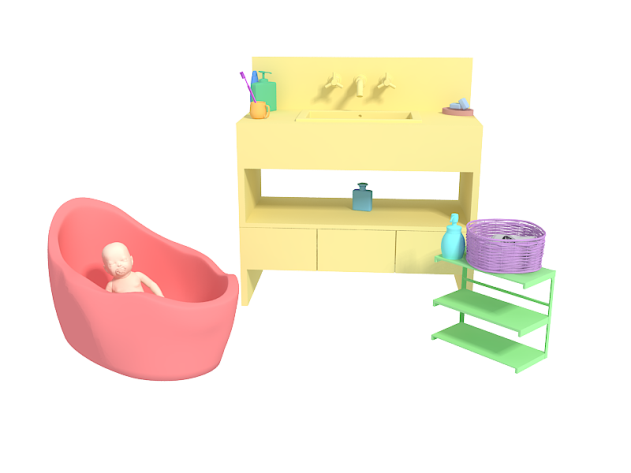 Results - Ours
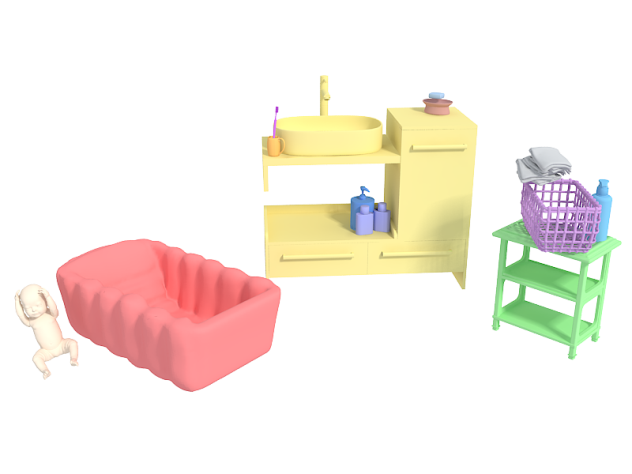 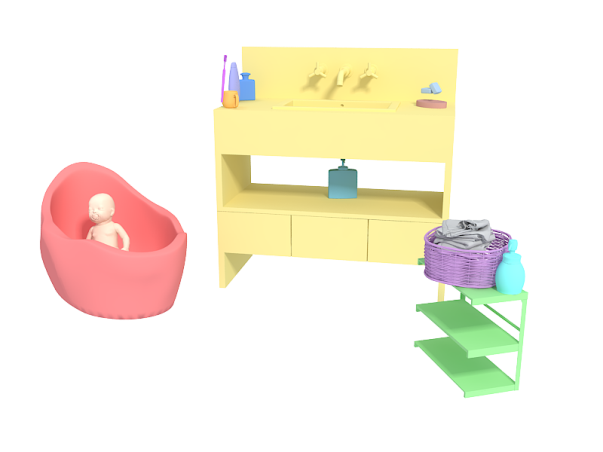 Results – [Fisher et al. 2012]
Larger Scene Experiment: Evaluation
User study interface
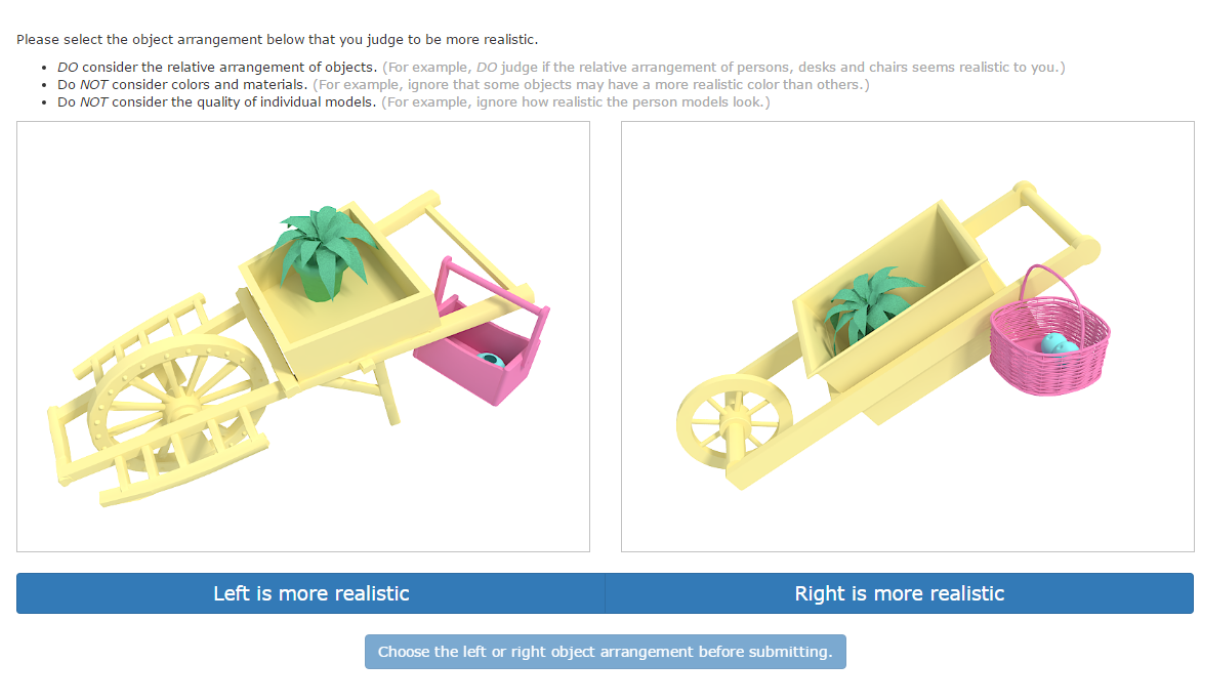 [Speaker Notes: We rated plausibility of each synthesized scene via a user study.
Users are shown images of two randomly picked scenes and asked to judge which object arrangement is more realistic.
The study was performed in Mechanical Turk.]
Larger Scene Experiment: Evaluation
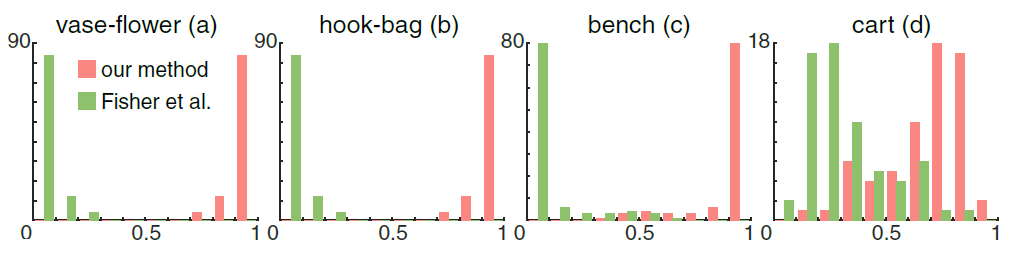 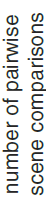 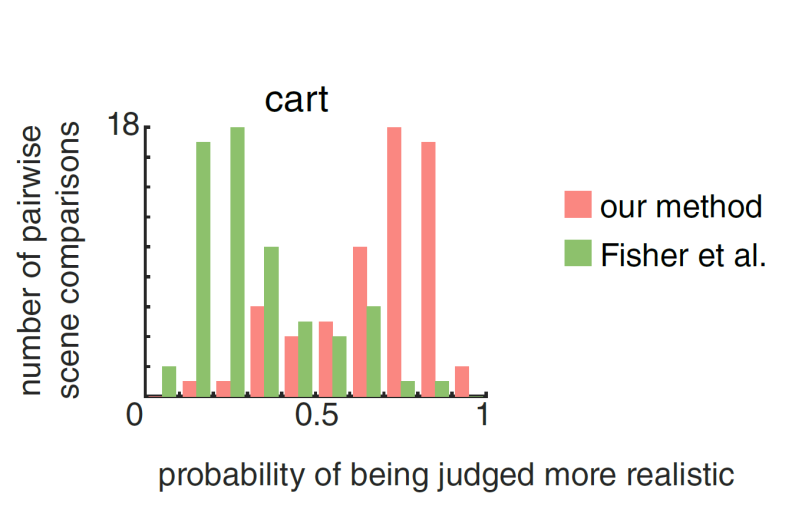 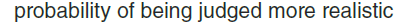 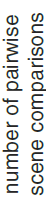 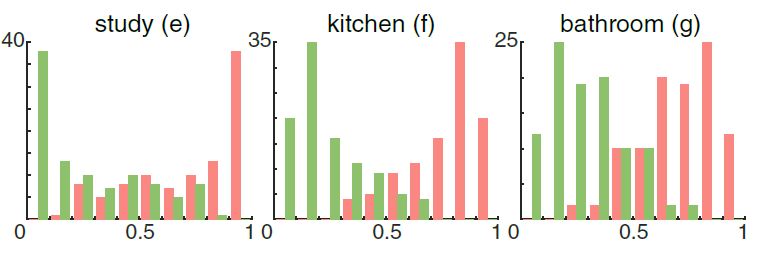 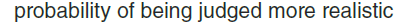 [Speaker Notes: Using the BradleyTerry Model [Hunter 2004], we obtained a ‘realism’ or ‘plausibility’ score for each image from the results of these pairwise
comparisons, as well as probabilities for each image to be judged more realistic than any other image in the dataset.]
Spatially Repeated Objects
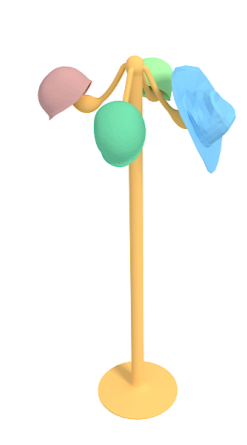 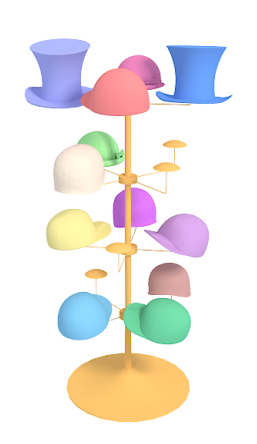 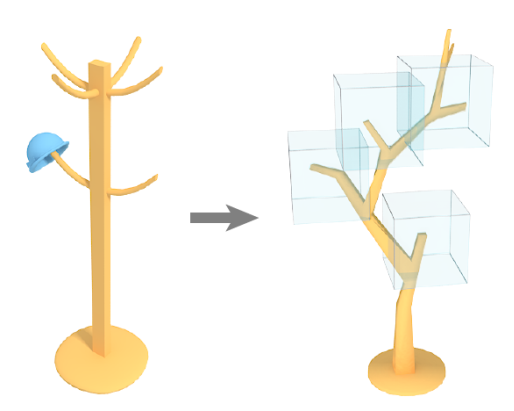 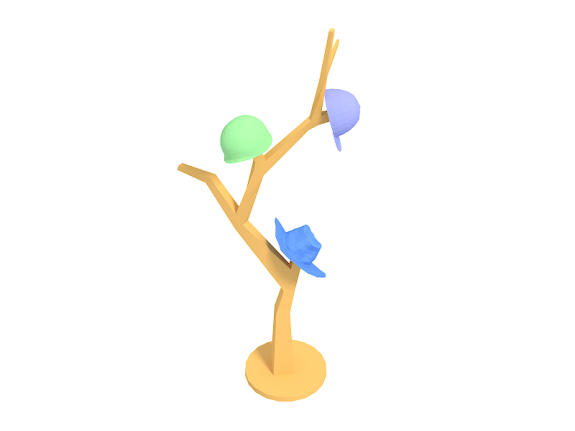 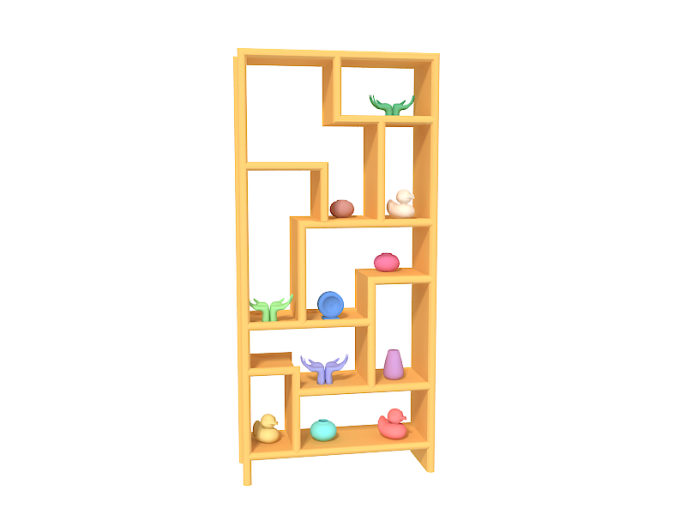 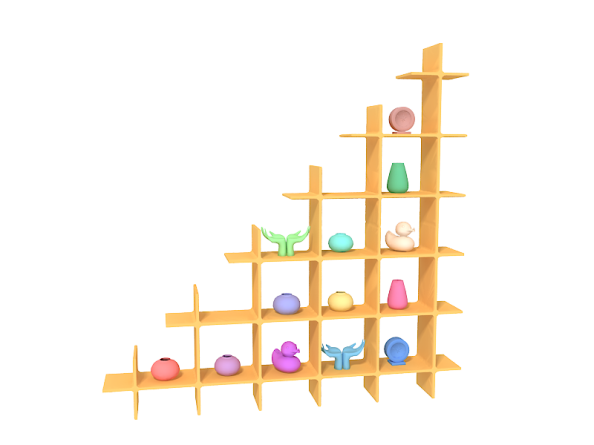 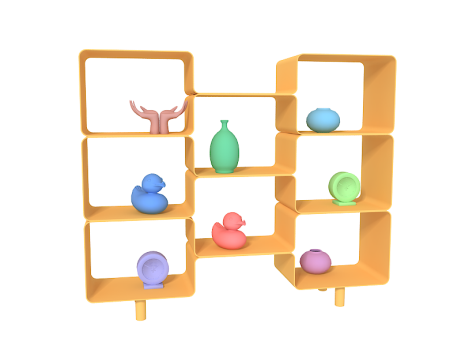 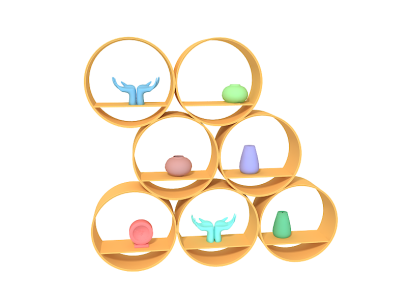 [Speaker Notes: For synthesizing scenes where the same spatial relations can be found at various locations, such as hats hung at multiple hatholders, we find multiple candidate locations around the stand and do the object fitting several times.

By doing this we produce scenes with different hatholders and hats. 

Similarly we can produce these objects-on-shelf scenes]
Conclusion
We propose a method for creating variations of scenes that include complex relationships.

We propose a novel feature “SCF” to encode the geometry of the open space.

Our method can augment existing scene synthesis methods.
Limitations and Future Work
Only consider rigid IBS 








Future work: 
Add flexibility to the relationship template
Learn a parametric model of the relationship template
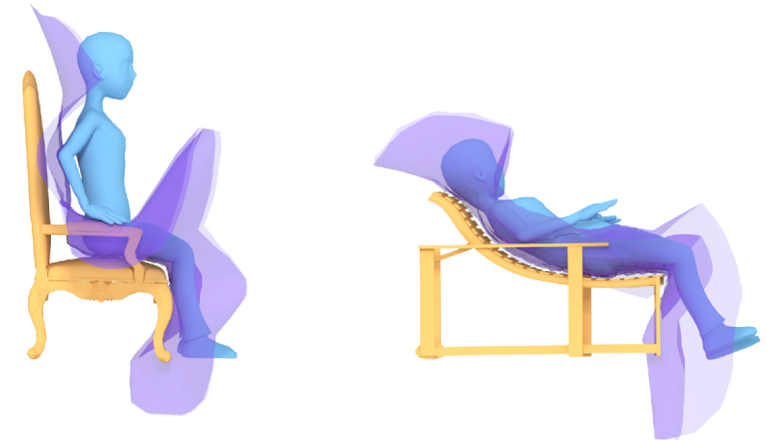 Acknowledgement
Anonymous reviewers
Anonymous Mechanical Turk users
Ylab in XJTU

China Postdoctoral Science Foundation
National Science Foundation of China
Guangdong Science and Technology Program
Shenzhen Innovation Program
The ERC starting Grant SmartGeometry
Marie Curie CIG
EPSRC Grant
FP7 TOMSY
[Speaker Notes: Thanks!]